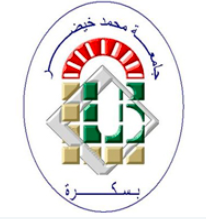 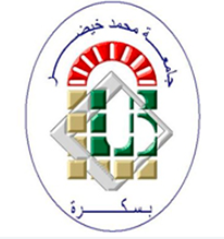 جامعة محمد خيضر - بسكرة – 
كلية العلوم الاقتصادية والتجارية وعلوم التسيير
قسم العلوم التجارية
عنوان المحاضرة:
علاقة سلاسل الامداد الخضراء بالتنافسية
من اعداد الدكتورة:
وصاف عتيقة.
تمهيد:
تساهم ادارة سلسلة التوريد الخضراء في تعزيز الاستدامة البيئية للشركات مما يجعلها قادرة على المنافسة في كل الاسواق الوطنية والدولية، من خلال دمج الممارسات البيئية الصديقة في جميع مراحل عملية سلسلة التوريد بأكملها، بما في ذلك تصميم المنتج وتحديد المصادر، التصنيع والتوزيع، وهذا ما يلبي الطلبات المتزايدة للمستهلكين العالمين للمنتجات والخدمات المسؤولة بيئيا. وبالتالي تسهيل دخولها ونجاحها في الأسواق الدولية بالإضافة الى دعم جهود توسعها حيث يمكن أن يؤدي تنفيذ سلاسل التوريد الخضراء إلى تحسين أداء سلسلة التوريد و استمراريتها وكفاءة الاعمال على المدى الطويل.
اولا : سلبية الارتباط بين المعايير البيئية و التنافسية:
زعمت النظرية الاقتصادية التقليدية ان القدرة التنافسية تتحقق على حساب الحماية البيئية , حيث شهدت معظم البلدان المتقدمة النمو , التصنيع, والنمو الاقتصادي السريع قبل عصر الوعي البيئي الذي بدأ في اواخر الستينات من القرن الماضي , وهكذا تطورت الصناعات الشديدة الاستهلاك للطاقة والقطاعات الملوثة للبيئة في ظل نظم بيئة متساهلة تفتقر الى المعلومات المتعلقة بآثار التلوث البيئي , وقد أدى التزامن بين ارتفاع الدخل وتفهم الآثار البيئية الى وضع معايير بيئية واعتمادها كما تم المساعدة والتشجيع على الاستثمار في تكنولوجيات نظيفة وعمليات انتاج غير ضارة للبيئة،
 ومنه الشركة التي تأخذ ببرامج التكاليف البيئية يمكن ان تؤدي الى تهديد وتقويض ميزتها التنافسية إزاء المؤسسات الاخرى لأنها تتحمل تكاليف اضافية لا تتحملها المؤسسات الاخرى مما يجعل أسعارها أعلى من منافسيها.
ثانيا : ايجابية الارتباط بين المعايير البيئية والتنافسية 
الافتراضات السابقة المتصلة بالعلاقة بين المعايير البيئية و القدرة التنافسية ليست صحيحة بالضرورة , لاسيما عندما يتم وضع آليات فعالة من اجل التشجيع على الابتكار وتحسين نشر المعلومات وتعزيز نقل التكنلوجيا ضمن نظام السوق الحرة هذا ما توضحه النقاط التالية :
1.يمكن أن يزيد الامتثال للمعايير البيئية من تكاليف الانتاج الا ان حجم التغيير في التكاليف الذي يعزى الى الامتثال للمعايير البيئية قد يكون صغيرا نسبة إلى إجمالي تكاليف الانتاج مما يحد من الآثار على النواتج والقدرة التنافسية .
2. نظرا الى للحدس الذي يتميز به اصحاب المشاريع في التجارة يمكن تعويض تكاليف المدخلات المرتفعة التي تقتضيها المستلزمات البيئية بالبحث عن بدائل اقل تكلفة وبتحقيق مكاسب على صعيد الكفاءة وادخال تحسينات على الانتاجية بهدف تثبيت تكاليف الانتاج او حتى خفضها ضمن نظام سوق حرة.
وحسب بورتر(Porter) تؤدي الضغوط البيئية و الاستثمارات الخضراء الى تحسين القدرة التنافسية للمؤسسات و كذلك الدول اين تكون الانظمة أكثر صرامة , والواقع ان الحد من التلوث يميل الى تحفيز الابتكار لخفض كميات المواد والطاقات المستخدمة وبالتالي زيادة الانتاجية , فتبني المعايير البيئية يزيد مقدار الارباح نتيجة التخفيض في التكاليف , تحسين الانتاجية , تحقيق وفورات ومزايا تسويقية , مما يزيد من قدرتها التنافسية , كذلك اكتساب ثقة الزبون و المستهلك نظرا لتماشي المؤسسة مع قوانين حماية البيئة و تميزها بذلك تنافسي .
ثالثا:  المزايا التنافسية المحققة في ظل تبني الادارة البيئية: 
إن التطبيق الناجح للإدارة البيئية في المؤسسات الصناعية , يمكن ان يؤدي دورا ايجابيا في تحسين قدرتها التنافسية من ابرزها :  
1 . رفع الانتاجية و تخفيض التكاليف : 
تساعد الادارة البيئية المؤسسة على تخفيض تكاليفها وتساهم في زيادة الانتاجية من خلال تحقيق التالي : 
ترشيد استخدام الموارد وتقليل هدر الطاقة .
تقليل نسبة المعيب من المنتجات 
زيادة كفاءة العاملين بفضل البرامج التدريبية وانتقاء الكفاءات 
ضبط العلاقة مع الموردين و تحسينها.
زيادة انتاجية العاملين يجعل محيط العمل مناسب بيئيا , اذ اشارت بعض الدراسات مؤخرا ان الابنية المناسبة بيئيا  يمكن ان تزيد انتاجية العاملين الى    . %15
خفض اعباء النقل و التخزين نتيجة الاقلال من المدخلات الاولية والطاقة. 
خفض النفايات واعادة استخدامها وتدويرها وبالتالي خفض نفقات التخلص منها .
الوفرات المتأتية من بيع الانتاج العرضي و المخلفات.
 انخفاض الاعباء المالية و الجزاءات المفروضة بسبب التلوث نظير التقليل من الاثار السلبية للنشاط والذي يقود بدوره الى انخفاض مصاريف التامين والتعويضات عن الاضرار البيئية .
2- تحقيق مزايا تسويقية : 
يمكن ان تمتلك المؤسسات التي تنتج منتجات صديقة للبيئة , حصة سوقية اكبر لكونها تحقق للزبائن اهدافهم البيئية , اذ ان المنتجات التي يمكن اعادة تصنيعها بعد الاستخدام او التي تنتج باتباع تكنولوجيات نظيفة ومبادئ الادارة البيئية , تزيد من قوة المؤسسة التنافسية في سوق حساس بيئيا , وهنا يأتي دور الملصقات البيئية والاعلان والافصاح البيئيين , في نشر المعلومات حول الجوانب البيئية لمنتجات المؤسسة , الامر الذي يؤدي الى تحسين صورة المؤسسة , ومن ثم زيادة الاقبال على منتجاتها , ويساهم في فتح منافذ تسويقية جديدة لها فيزداد حجم المبيعات و ربحية المؤسسة مقارنة مع المؤسسات التي لا تأخذ بالحسبان الاعتبارات البيئية .
3-تحسين الاداء التسييري : 
إن تطبيق مدخل الادارة البيئية يحقق جملة من المنافع تؤثر بشكل ايجابي في مجال التحسين في اداء الوظائف الادارية بالمؤسسة ومن ابرز مظاهر هذا التحسين : 
-زيادة رضا العاملين : ان اشراك العاملين في تنفيذ متطلبات الادارة البيئية و يزيد من وعيهم بأهمية الشأن البيئي ويرفع من معنوياتهم مما ينعكس على رضاهم الوظيفي وتفاعلهم مع مجتمعاتهم . 
- الاستفادة من مراجعة انظمة البيئة داخليا كآلية ادارية متميزة تسهم في التحسين المستمر لأداء المؤسسة 
-تشجيع التعاون والتنسيق بين الادارات المختلفة في المؤسسة وتحسين الاتصالات الداخلية 
-تعرف العاملين الجدد على الاعمال المطلوبة منهم بسرعة بفضل التوثيق الواضح للمسؤوليات و الصلاحيات و تعليمات العمل .
رابعا:  دور ممارسات سلاسل الامداد  الخضراء في تعزيز  تنافسية المؤسسة
1   - دور الشراء الاخضر في تعزيز تنافسية المؤسسات:  من الاسباب التي تدعو المنظمات لتبني ممارسات نشاط الشراء الاخضر:
الاستجابة لحاجات ورغبات الزبائن في الممارسات الصديقة للبيئة.
تميز المنظمة ومنتجاتها على المنافسين، وتبادل المعلومات والبحوث البيئية.
السعي لتخفيض التكاليف.
2-  دور النقل الاخضر في تعزيز تنافسية المؤسسات 
  يلعب النقل دورًا حيويًا في توفير المواد الأولية والمنتجات التامة الصنع، وكذلك في التنسيق بين مختلف الوظائف والأنشطة التي تقوم بها المؤسسات. تساهم تكاليف النقل بشكل كبير في تحديد تكاليف الإمداد، وبالتالي في تحديد أسعار المنتج النهائي، مما يؤثر على ربحية المؤسسة.
3- دور  التخزين الاخضر في تعزيز تنافسية المؤسسات
 إن ادارة التخزين الفعالة تسهم في خفض الهدر والضياع إلى حد كبير من خلال الاستفادة من تصميم المخازن واستراتيجية التخزين لخفض تكلفة اللوجستيات فضلا عن تلوث البيئة ، النجاح في تحقيق التكامل مع المجهزين ومشاركتهم في عملية اتخاذ القرارات التي تؤدي إلى تحقيق الابداع البيئي.
4- دور التصنيع الاخضر في تعزيز تنافسية المؤسسات
  في ظل المشكلات البيئية التي لقت انتشارا هائلا في مختلف الأسواق سيتحول المستهلكون لشراء منتجات وعبوات صديقة للبيئة، ومنه فإن تنافسية المؤسسات الاقتصادية ستكون ايجابية بدرجة أولى بحيث تعمل على حث المؤسسات على تحسين تكنولوجيتها وعملياتها ومنتجاتها لتكون أكثر ملائمة للبيئة لتفادى المساس بها و إدخال صناعات خضراء تتعلق بالطاقة المتجددة وغيرها لاستخدام الموارد والمواد وإعادة تدويرها على وجه الخصوص.
إن عمليات الابداع في المنتوج الاخضر والتصنيع الاخضر ترتبطان بتحقيق الميزة التنافسية للمنظمة، إذ أن اتباع التصنيع الاخضر للمنتجات هو مفيد جدا في تخفيف الاعباء البيئية واستخدام المواد بكفاءة.
5-  التسويق الاخضر والميزة التنافسية:
     لقد ادركت العديد من المنظمات ان التسويق الاخضر يشكل فرصة سوقية قد تمنح المنظمة  ميزة تنافسية, هذا وأكد دومينيك ماجرت Dominique marguerat  و شيسلن سيستر chislaune cestre ان سعر هذه المنتجات الخضراء مرتفع مقارنة مع المنتجات المسماة عادية ومازالت العديد من المنظمات تسعر المنتجات الخضراء على اساس قيمتها التي تدركها بمجموعات او فئات معينة من الزبائن وترى هذه المنظمات ان تقديمها للمنتجات بأسعار مرتفعة نسبيا لا يضر بموقعها التنافسي لأنها لا تنافس على اساس السعر بل على اساس تخضير منتجاتها . بالتالي التسويق الاخضر يساعد في تحقيق الميزة التنافسية عن طريق خلق قيم بيئية معينة للعملاء ومن ثم انشاء قطاعات سوقية صديقة للبيئة مما يجعل المنظمة سباقة على منافسيها من الناحية البيئية في السوق .
هذا وفي ظل المشكلات البيئية المتزايدة فان ولاء المستهلكين للماركة السوقية سوف ينخفض بمرور الوقت , سوف يتحول المستهلكون لشراء المنتجات والعبوات الصديقة للبيئة , وبالتالي فان هناك فرصة امام المنظمات التي تتبنى التسويق الاخضر لزيادة نصيبها السوقي .
6- منافع إعادة التدوير للميزة التنافسية:
عملية اعادة التدوير يتم من خلالها الاستفادة من المواد غير الصالحة والتي تعد نفايات وإعادة إدخالها في عمليات الإنتاج والتصنيع مرة أخرى أي إعادة استخدام المخلفات لإنتاج منتجات أخرى قد تكون أقل جودة من المنتج الأصلي أي تحويل هذه المنتجات الملوثة لتكون مادة أولية للمنتج نفسه أو منتجات أخرى ذات عائد اقتصادي؛ إن عملية إعادة تدوير النفايات مكلفة اقتصاديا لأنها تحتاج إلى تجهيزات ويد عاملة وربما مصانع مجهزة بالمعدات اللازمة لإجراء عمليات التدوير المختلفة، إلا أن عدد من المؤسسات جعلت من هذه العملية ميزة تنافسية لصالحها من خلال إدامة العلاقة مع الزبائن والموردين و بناء تقنيات إنتاجية جديدة، وحصولها على تأييد من الجماعات البيئية؛
خامسا: علاقة ادارة سلاسل الامداد الخضراء بالميزة التنافسية:
لا تعمل دارة سلاسل الامداد الخضراء GSCM فقط على تحسين صورة المؤسسة باعتبارها صديقة للبيئة ولكن أيضا تؤدي الى ارتفاع مبيعاتها، من خلال تخفيض المخاطر والتكلفة وزيادة قدرة المؤسسة على توفير السلع والخدمات التنافسية من خلال استخدام أفضل الموارد، وفي ظل استخدام ممارسات GSCM  فإن التكامل مع المورد والعميل  يمكن المؤسسة من المنافسة  من حيث الاستجابة الاسرع وتلبية توقعات السوق.
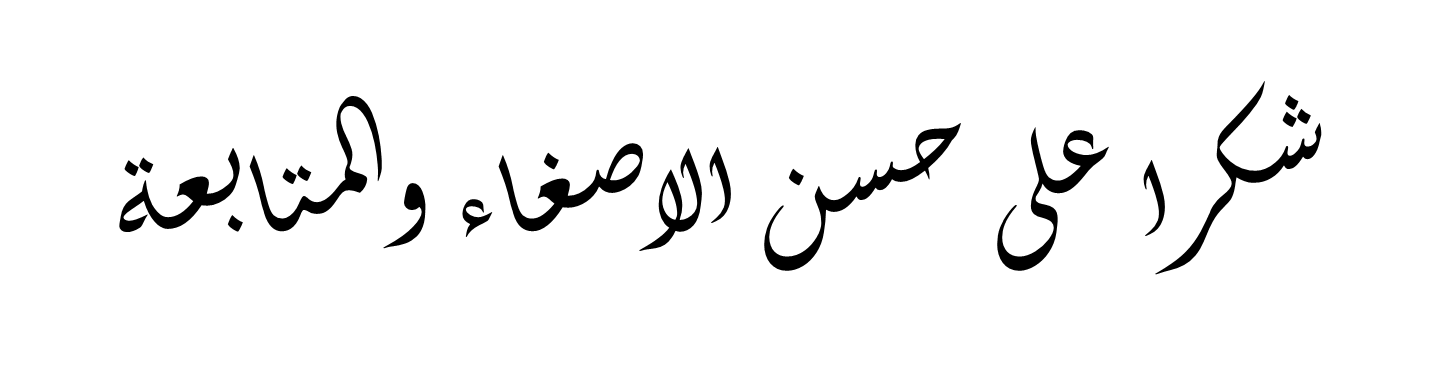